Reviewer Training for Higher Education Accreditations
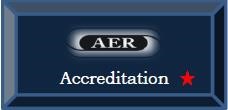 HISTORY OF UNIVERSITY PROGRAM REVIEWS
AER Divisions separately reviewed University Programs in the 1970’s

In the early 2000’s program reviews were erratic

In 2009-2010, Programs review was consolidated under an interdivisional approach supported by AER Board rather than though the individual divisions
 Review was made electronic
 Standards were revised
 New structure was developed
HISTORY, continued
In 2016 the AER Board approved a plan to move from AER approval to AER accreditation of university programs.
In 2017 the AER Board adopted the National Accreditation Council which reviewed agencies and schools for the blind. 
Independent Accreditation Council established 
Accreditation Council incorporated AER’s existing university program accreditation and established Higher Education Accreditation Commission (HEAC)
Goal established to pursue recognition by Council for Higher Education Accreditation (CHEA)
Organization of AER and AERAC
The chart on the next slide shows two separate structures:  the AER Board and membership structure; and an independent AER Accreditation Council structure.

It is important for the AER Accreditation Council to make independent decisions from the AER board so that the Council has the authority it needs and the legitimacy that is required.

AER Central Office coordinates the work of the Council, the Higher Education Accreditation Commission and the Review Panels. HEAC develops the standards, the review panels use the standards to evaluate the programs and report back to HEAC. The Accreditation Council approves the recommendation for accreditation status,  adjudicates appeals and follows up on provisional accreditation and annual reports.
AER ORGANIZATIONAL CHARTThe illustration on the right shows the two separate structures within AERBVI as explained on the previous slide.
AER ACCREDITATION COUNCIL (AERAC)
WEBSITE TIP
Accredited programs are listed on the AER Website:https://aerbvi.org/accreditation/
ROLE AND COMPOSITION OF THE AER Accreditation Council(AERAC)
Policy and Standards Approval
Makes All Accreditation Decisions
Chair is AER Executive Director
Members (up to 12) 
Representatives of Consumer Organizations, and Field Related Professionals/Experts, 
Chair of Higher Education Accreditation Commission
Chair of Organizations and Schools Accreditation Commission
Member representing the public
ROLES OF THE Higher Education Accreditation Commission(HEAC)
Policy and Standards Development

Selection of Review Panels

Panel Recommendations REVIEW
COMPOSITION OF THE Higher Education Accreditation Commission(HEAC)
Members
Chair who also serves as a member of AER Accreditation Council
Low Vision Therapist
Orientation and Mobility Specialist  
Vision Rehabilitation Therapist  
Assistive Technology Specialist
Teacher of Students with Visual Impairment
Member at Large
Reviewer Qualifications Accreditation Review Panels
Three or more years of recent (i.e., within the last 5 years) related field and/or administrative experience or at least 10 years of prior related experiences.
No conflict of interest with the organization or higher education institution seeking accreditation.
Completion of a self-directed course using materials provided by AERAC and passing of an exam with a score of 80 or better.
Excellent oral and written communication skills.
Composition of Accreditation Review Panels
HEAC review panels have 4 members: 
		1 faculty member 

		2 discipline-specific members 

		1 associated discipline member
Role of Accreditation Review Panels
The Core materials provided by the program seeking accreditation are reviewed by the full panel.

The Curricular materials are divided between two groups of 2 panel members each.

The panel chooses which members will interview which key constituents, faculty and administration.

The full panel prepares a report on their findings and recommendation. The AER Accreditation Manager conveys it to HEAC.
Ethical Considerations for Accreditation Review Panels
It goes without saying, but we’ll say it anyway: 

Reviewers have an ethical obligation to review programs objectively and to render their decision based on the information gathered in the review process. 

Any personal or professional opinions outside the review process should not affect the panel's decisions, although observations about the review process and/or the standards themselves are welcome.
Higher Education Review Process, Part 1
The program submits the application form linked on the website and the processing fee* to AER. Applications are accepted at any time throughout the year.

The program completes a self-study rating of each CORE and CURRICULAR standard and submits on-line to AER.

A review panel is appointed by HEAC and confirmed as having no conflicts of interest by the University.

An initial zoom conference call for the panel is facilitated by the AER Accreditation Manager to divide up the panel tasks.
*Processing Fee
$1750 is required fee to cover costs of the accreditation process.

Discounts apply for universities with more than one program to review who pay the fees for all at the same time (even if the reviews of the additional programs are not done all at the same time):
   
             Second Program $1500

             Third Program     $1250
Classification of Standards
NOTE: All standards can be seen at https://aerbvi.org/higher-education-colleges-and-universities-

There are 2 sets of standards:
 CORE STANDARDS
 CURRICULAR STANDARDS
CORE STANDARDS
CORE standards are administrative in nature. All core standards must be fully met for an institution to be accredited.
CURRICULAR STANDARDS
CURRICULAR standards pertain to the specific course of study: 

		O&M, VRT, LVT, AT, or TSVI. 

All curricular standards must be fully met for an institution to be fully accredited.
Higher Education Review Process, Part 2
Each member of the review panel studies the materials provided by the university and makes their individual determination of compliance with CORE and CURRICULAR standards. 

The Accreditation Manager facilitates Zoom conferences for the panel to come to consensus on scoring of each standard. If needed, requests for additional information are sent to the university program.

The review panel conducts telephone interviews with program leadership and students and makes a virtual site visit (Zoom).

The panel discusses the compiled data and makes a report/recommendation. Report is shared with University for 2 weeks for factual review. Final Report is submitted to the Higher Education Accreditation Commission (HEAC).
Steps in University Review ProcessPart 3
HEAC confirms all standards are met and makes a status recommendation.

Chair of HEAC presents recommendation to the AER Accreditation Council for a final decision.

If there are no unforeseen delays after the university program submits all required materials, the whole process  results in a decision in approximately 120 days.
Four Accreditation Status Levels
Full Accreditation: the university program has fully met all Core and all Curricular standards. 
Granted for Five Years.
Accreditation Status: PROVISIONAL
2. 	Provisional Accreditation: granted to candidates seeking 	initial accreditation, for a period of one year. 
Provisional accreditation is awarded when the program has demonstrated substantial progress towards meeting all the standards but needs additional time to come into full compliance. 
Program must commit in writing to meeting all Core and Curricular standards within one year.
The program is not accredited at this time.
Accreditation Status: PROBATIONARY
3. 	Probationary Accreditation: granted for one year for 	candidates applying for reaccreditation. 
Probationary accreditation is awarded when the program is making substantial progress towards meeting all of the standards but needs additional time to come into full compliance. 
Program must commit in writing to meeting all Core and Curricular standards within one year.
The program remains accredited at this time.
Accreditation Status: DENIED
4.  Accreditation Denial is determined if the outcome of the review process shows that the program is not in substantial compliance with the standards.

An appeals process is clearly outlined in the AERAC Policies Manual: https://aerbvi.org//accreditation
APPEALS
In situations where the university disputes the decision of the AER Accreditation Council, an appeal can be filed with the AER Central Office: accreditation@aerbvi.org.  

	Full details can be found in the AER Accreditation 	Council Policies and Procedures Manual linked on the   	website: 

https://aerbvi.org/ accreditation

AERAC will hear the case and then make a final determination by appointing an independent committee to review all materials.
ANNUAL UPDATE FORM
An accreditation is valid for 5 years and requires that the program submit an annual update report for a calendar year, due the following March 31.

Accreditation can be revoked at the discretion of the Council if the program does not submit an annual update report and/or fails to demonstrate a continuous adherence to the standards.

A Sample can be found here: aerbvi.org/highere-education-colleges-and-universities-
QUESTIONS?
FEEL FREE TO EMAIL 
ACCREDITATION@AERBVI.ORG  to ARRANGE 
A CALL OR ZOOM MEETING.